o
Ecclesiastes
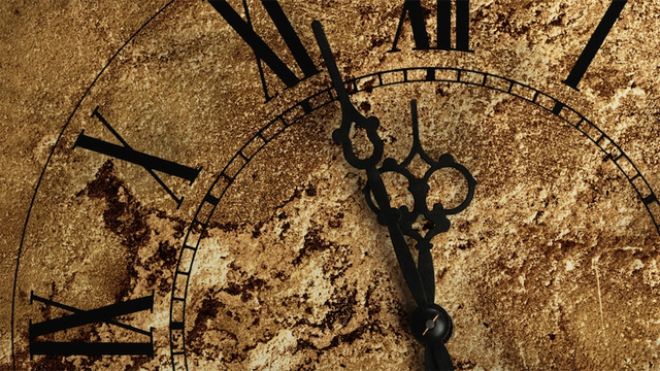 College View Church of Christ VBS
June, 2017
Class One
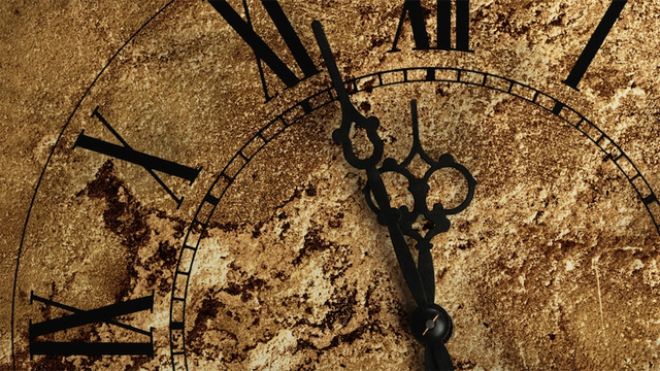 Why Is Ecclesiastes Challenging To Understand?
Written By A Poet
Written By A Philosopher
Appears To Present A Negative View Of Life
Shallow Understanding Indicts God
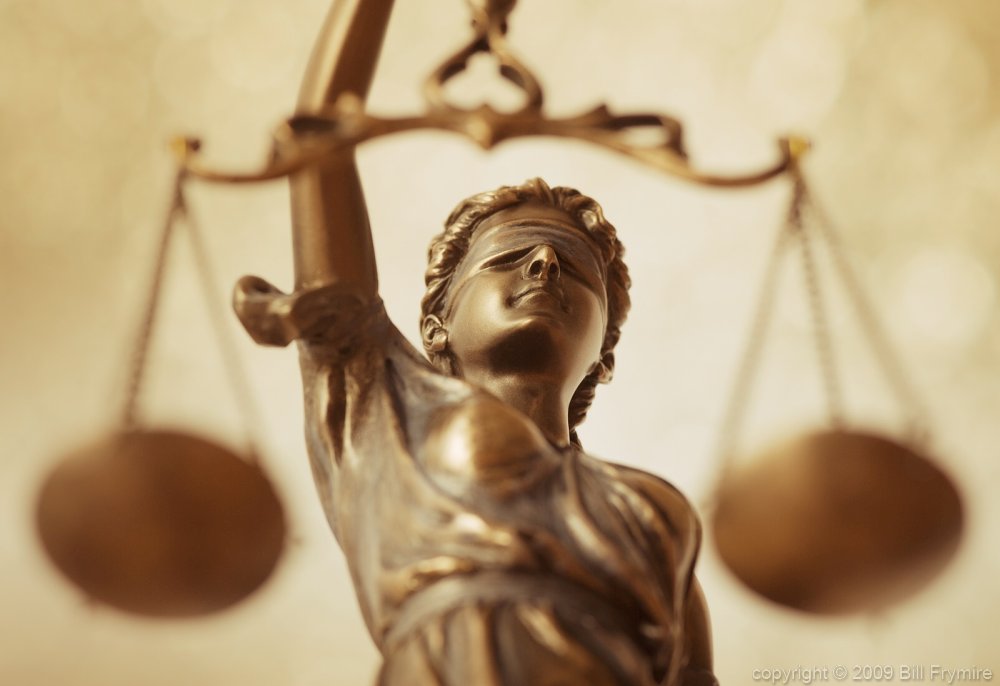 Biblical Balance Of Wisdom
Proverbs: Wisdom is essential for a good life

Job: Eliminates concept of “retribution theology”
Ecclesiastes: Wisdom is not found under the sun
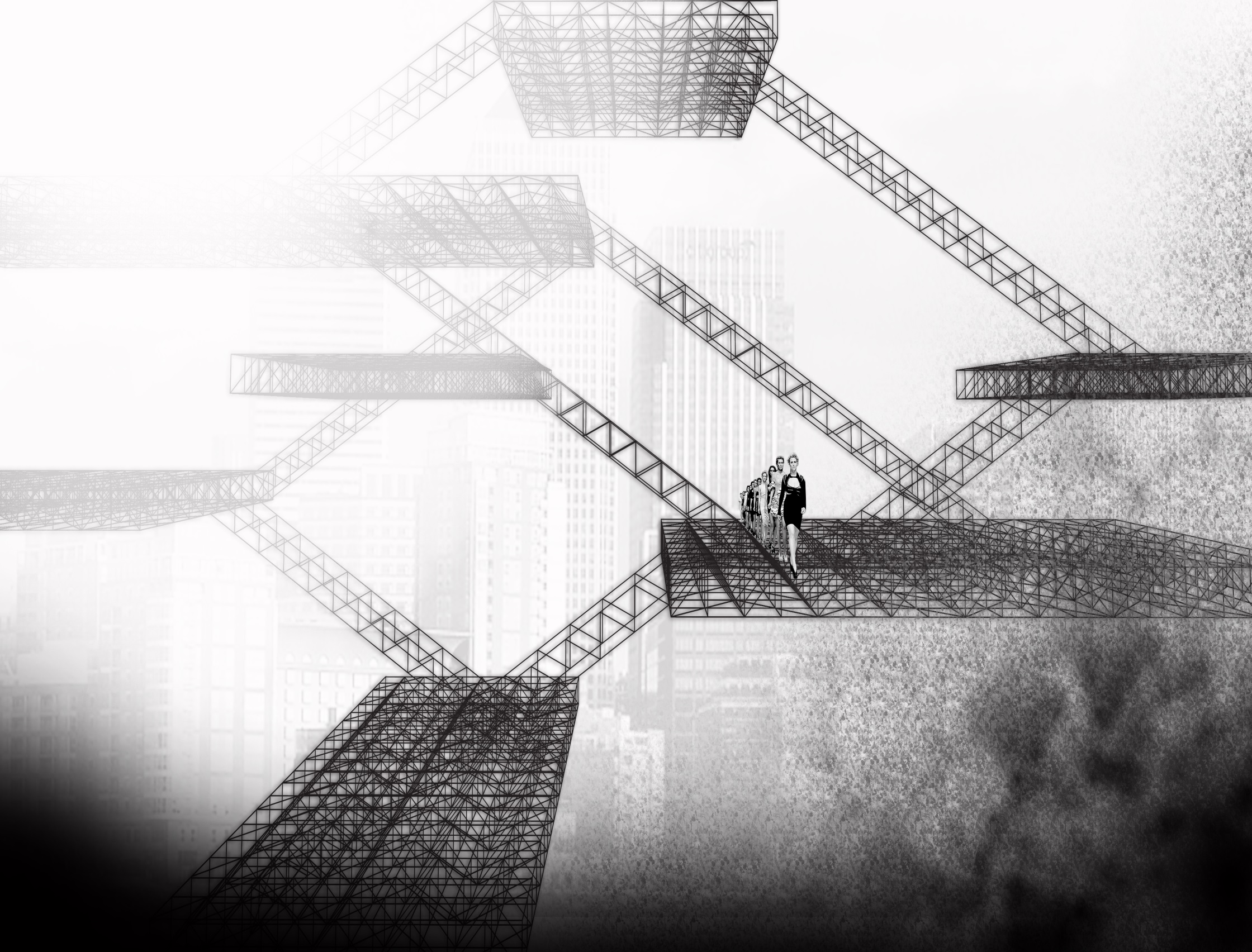 Structure Of The Book
Prologue: 1:1-11	Creates Setting/Mood
Body: 1:12-12:8	“The Preacher’s” Journey
Epilogue: 12:9-14	Application
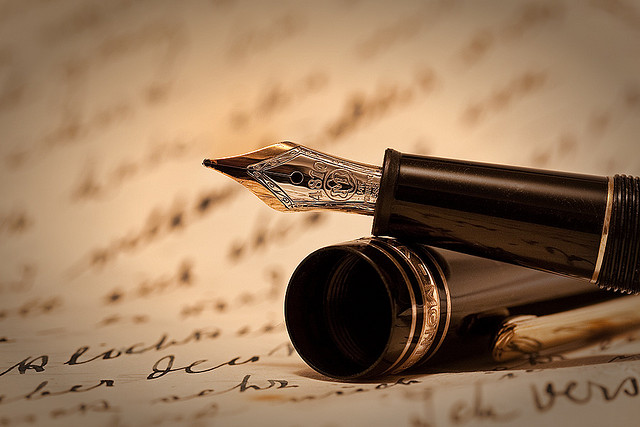 Authorship…
If Solomon Is Author…
Ecclesiastes is post-historic work
If Another Is Author…
“The Preacher” is a Solomon-esque figure
If Solomon can’t find the answers, who can?
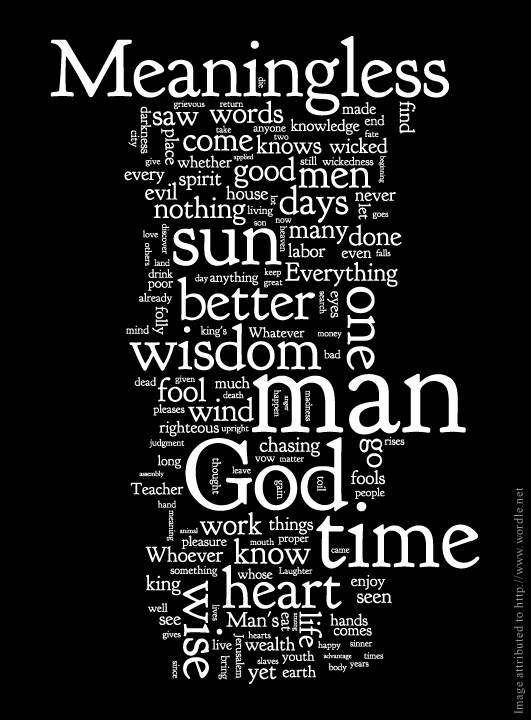 Meaning of Vanity:
Meaninglessness
Vanity of vanities, says the Preacher, vanity of vanities! All is vanity. (1:2)
Vanity of vanities, says the Preacher; all is vanity. (12:8)
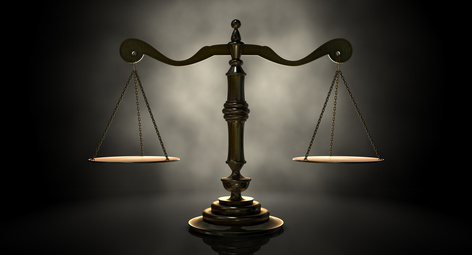 What Profit Is There?
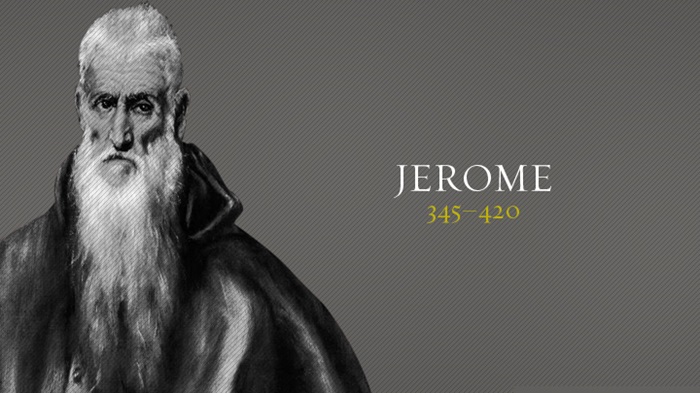 What Happens To Each Generation? (vs. 4)
“What is more vain than vanity: that the earth, which was made for humans, stays – but humans themselves, the lords of the earth, suddenly dissolve into the dust”					-- Jerome
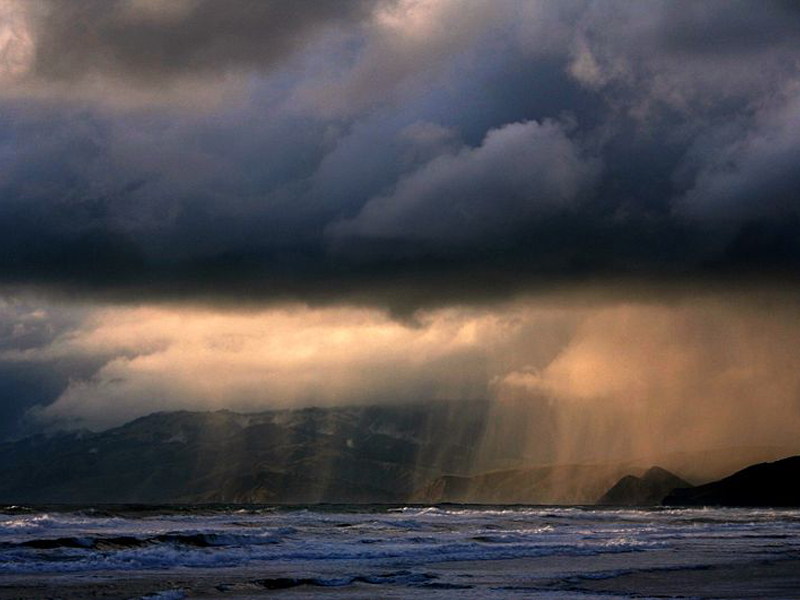 The Mundaneness Of Nature (vv. 5-8)
Sun goes east to west/Wind north to south
Water follows its course, then starts again
Repeated over and over and over and over and…
Vs. 8: The human experience is just as dull
The Past (vv. 9-11)
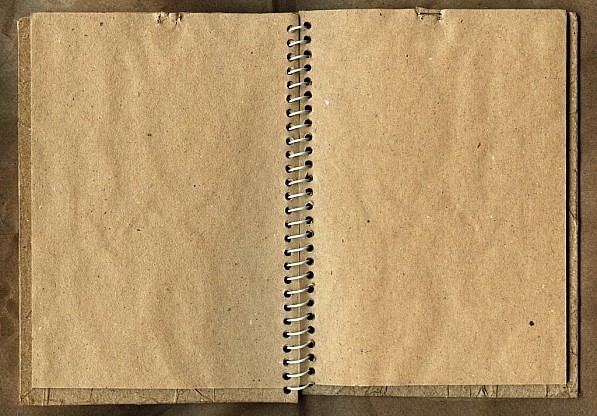 The only thing we learn from history is that we learn nothing from history
Will this ever change??
Who was your great great grandfather?
- What was his life’s dream?
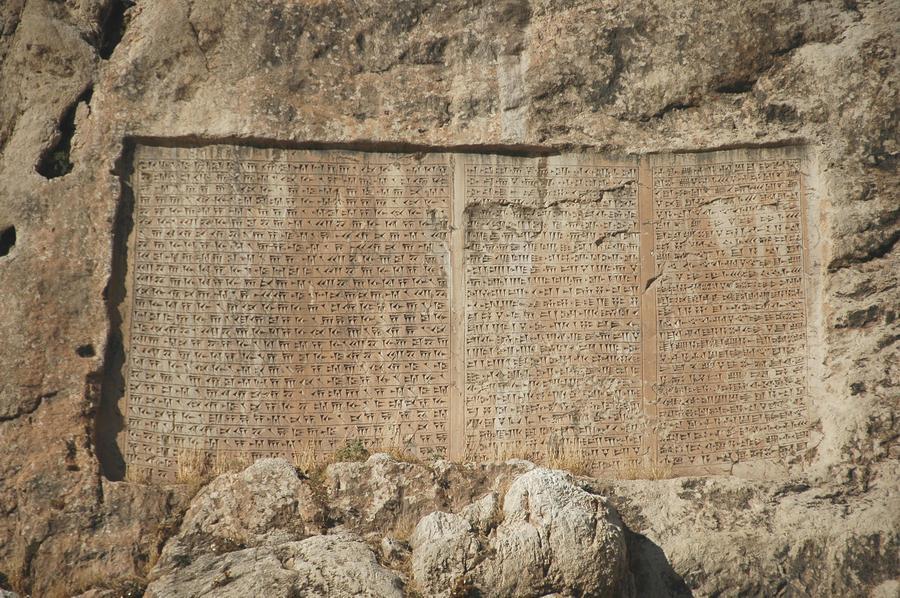 Royal Inscription (vv. 12-18)
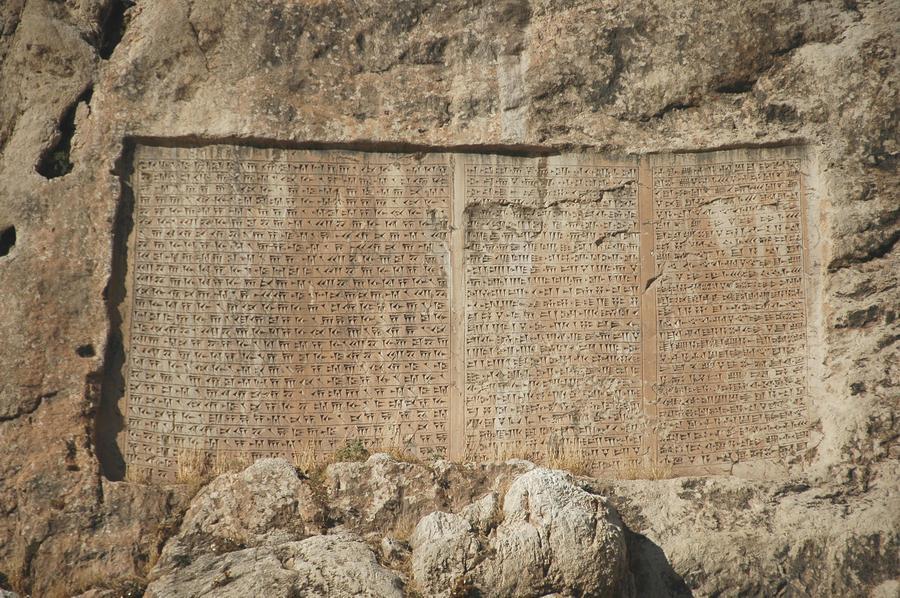 Royal Inscription (vv. 12-18)
Self-Presentation: King over Israel in Jerusalem
Exploits: Seen everything under the sun
Boast: Acquired great wisdom
Comparison with Predecessors: Surpassed
Conclusions:
All is vanity and striving after the wind
Cannot change what God has done
Wisdom and knowledge bring vexation and sorrow
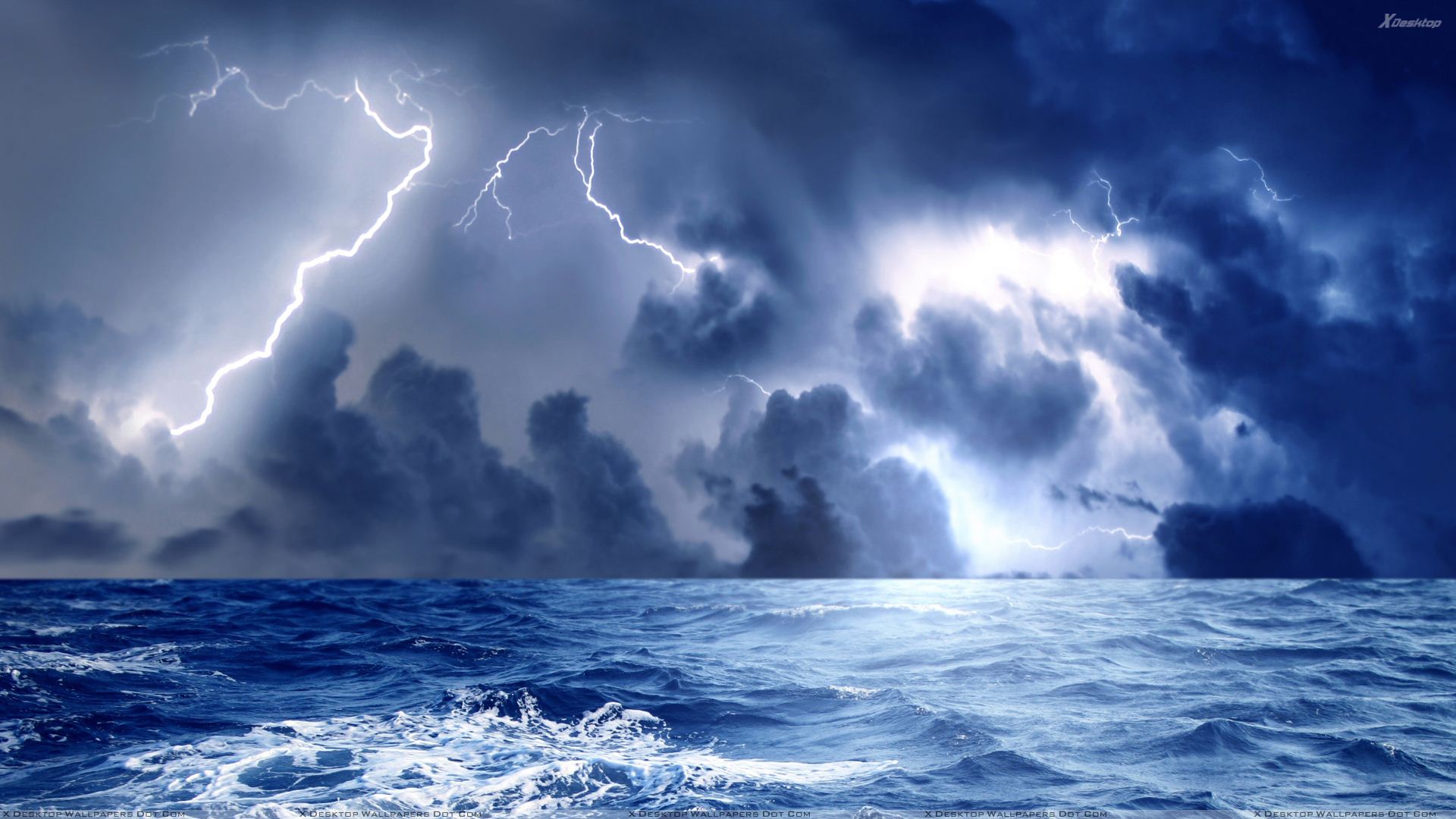 The Experiment Begins
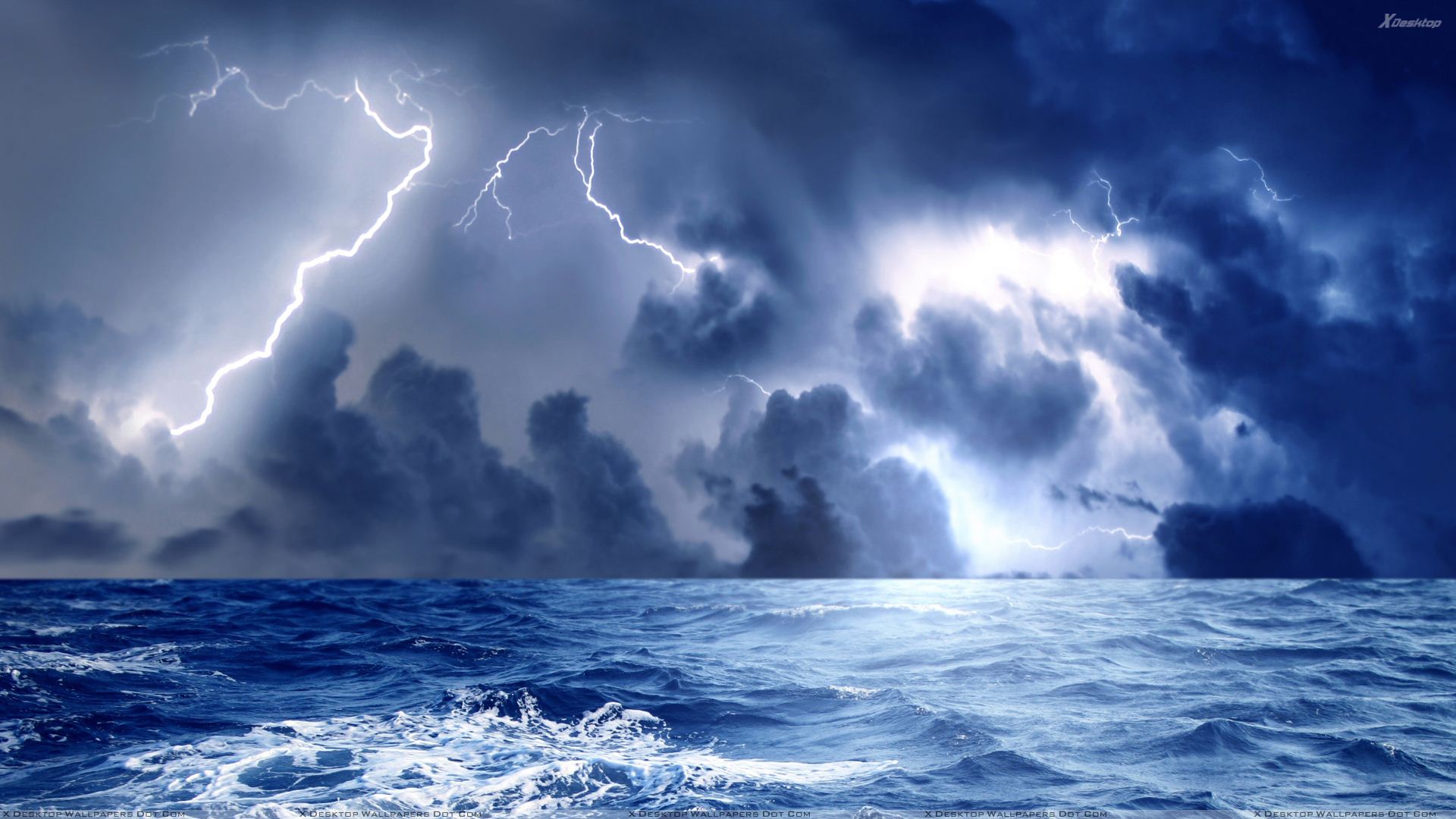 The Experiment Begins
Pursuit of Pleasure (2:1-3)
Pursuit of Paradise (4-6)
Possessions (7-8a)
Sexual Pleasures (8b)
Hedonism (9-10)
Result (11)
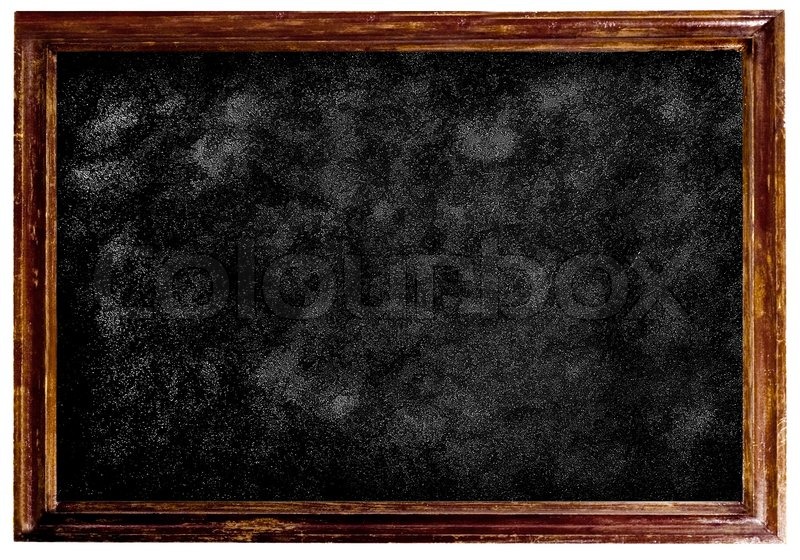 “Pleasure’s advertising agency is better than its manufacturing department”	 – Derek Kidner
Wisdom is Good, but… (2:12-14)
No one can outdo “the king”
Gives positive view of wisdom
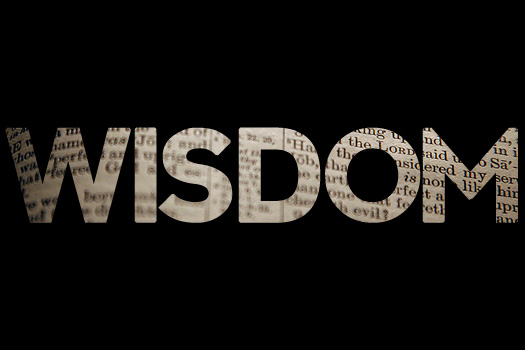 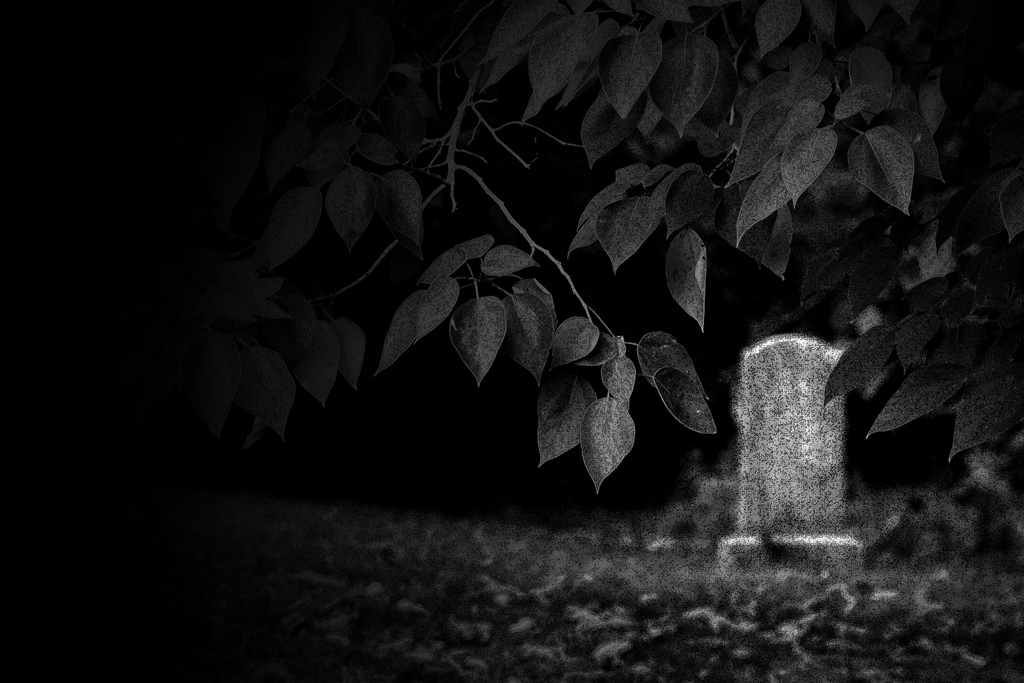 Wisdom is Good, but… (2:15-17)
Death is the “equalizer”
Death negates wisdom
Legacy will be forgotten
Note preacher’s view of death (17)
“If one fate comes to all, and that fate is extinction, it robs every man of his dignity and every project of its point” – Derek Kidner
Wisdom is Good, but… (2:18-23)
No lasting legacy
Everything goes to someone else
No idea how hard earned money will be used
Shows limitation of wisdom (vs. 19)
Despair (vs. 21)
No legacy (vv. 22-23)
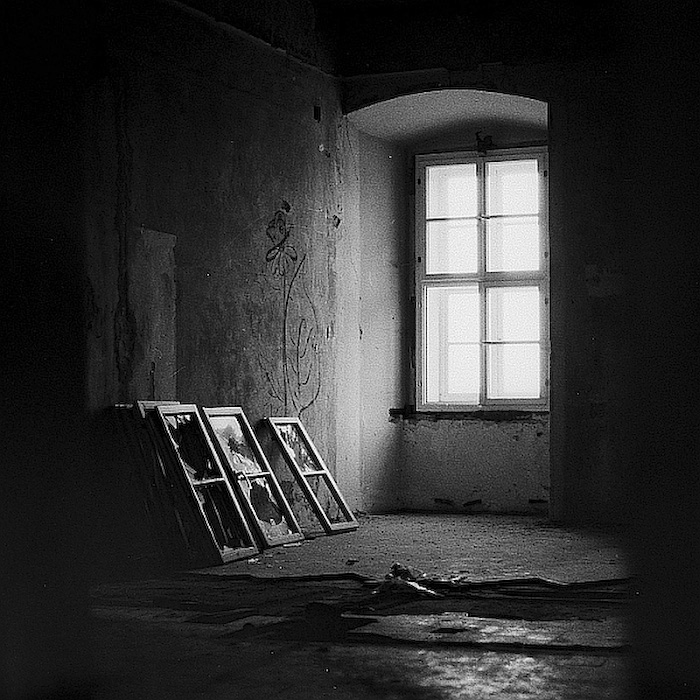 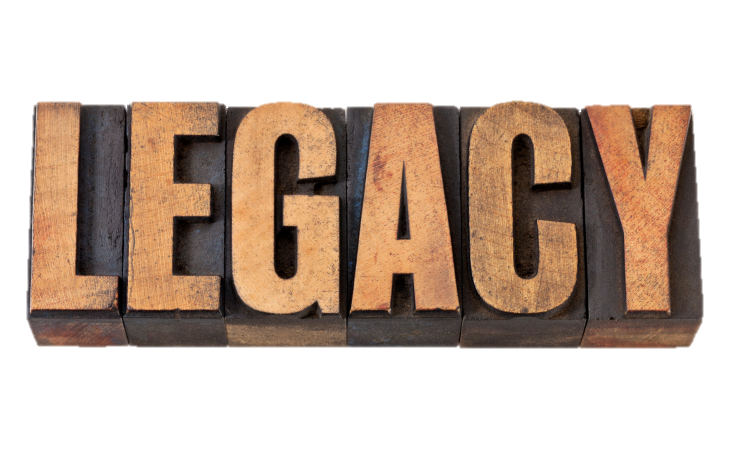 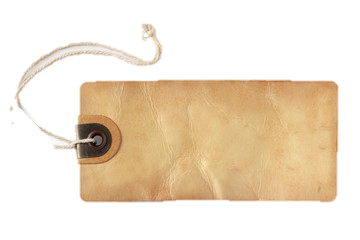 25¢ (obo)
First Preliminary Conclusion (2:24-26)
Enjoy what you have while you have it
“Toil that is tyrannical could have brought a joyful gift”
God is the one who decides
No escape from “hamster wheel”
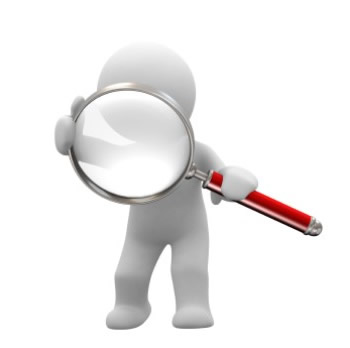 Ecclesiastes
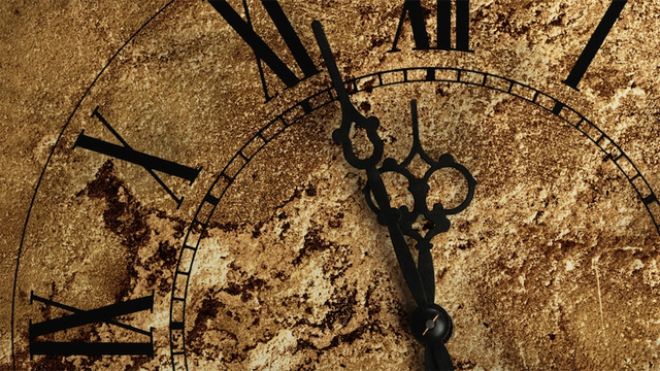 College View Church of Christ VBS
June, 2017
Class Two
The Poem of Life
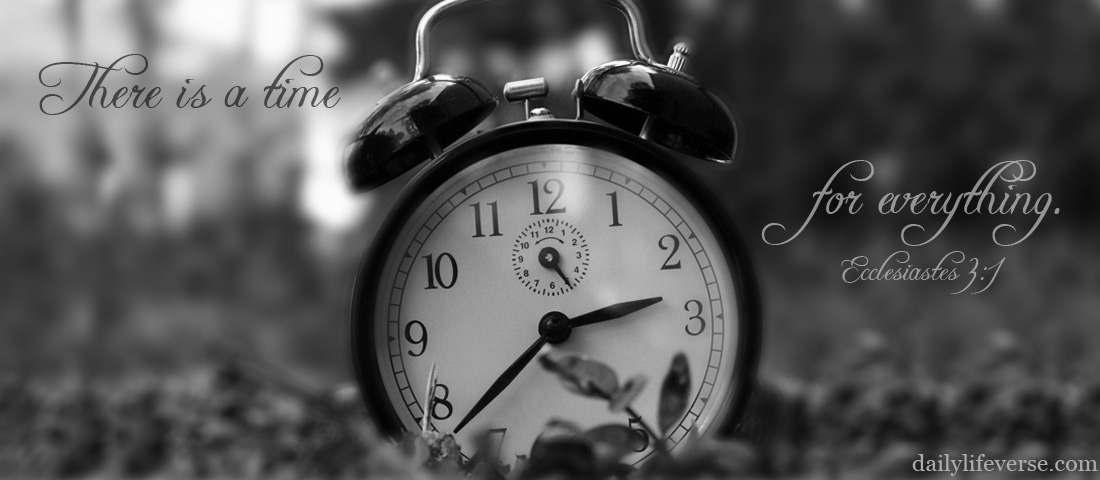 The Poem of Life
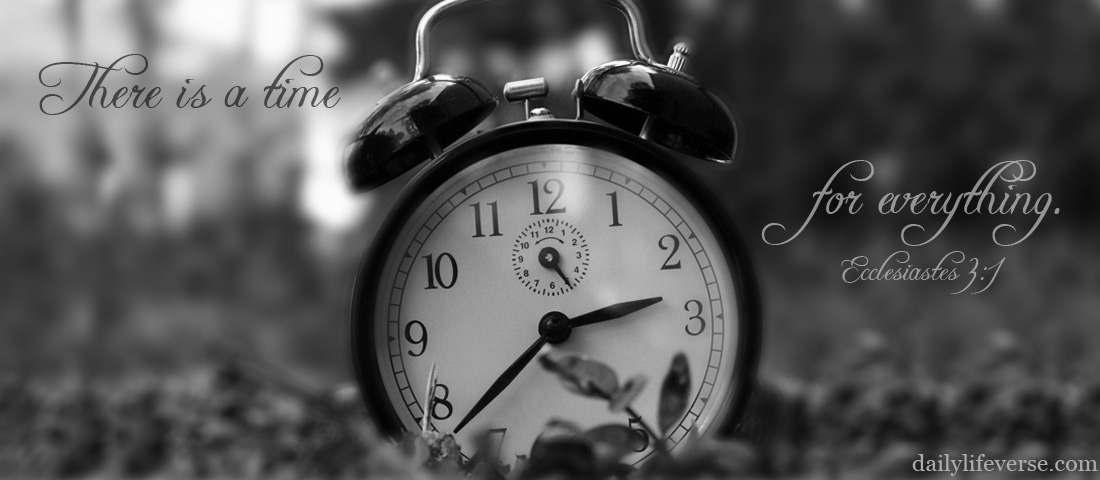 Fourteen pairings – showing beginning/end
Main idea: Completion
Life is a “closed-circuit”
The Poem of Life
Reflections on the Poem: (vv. 9-11)
What is to be gained? (vs. 9)
Frustration
Eternity in the heart, but finite mind
“Bound by time, but wired for eternity” – Estes
Man has vainly sought to fill void “under the sun”
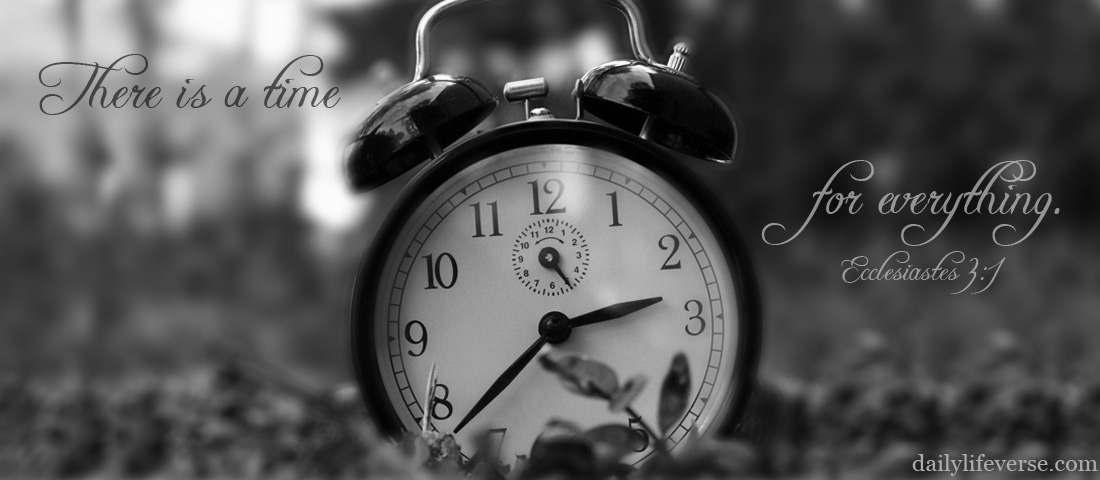 The Poem of Life
Conclusions (vv. 12-15)
Focus on the day-to-day outcomes
Still, this is a gift from God
Another picture of “recycled” history (vv. 14-15)
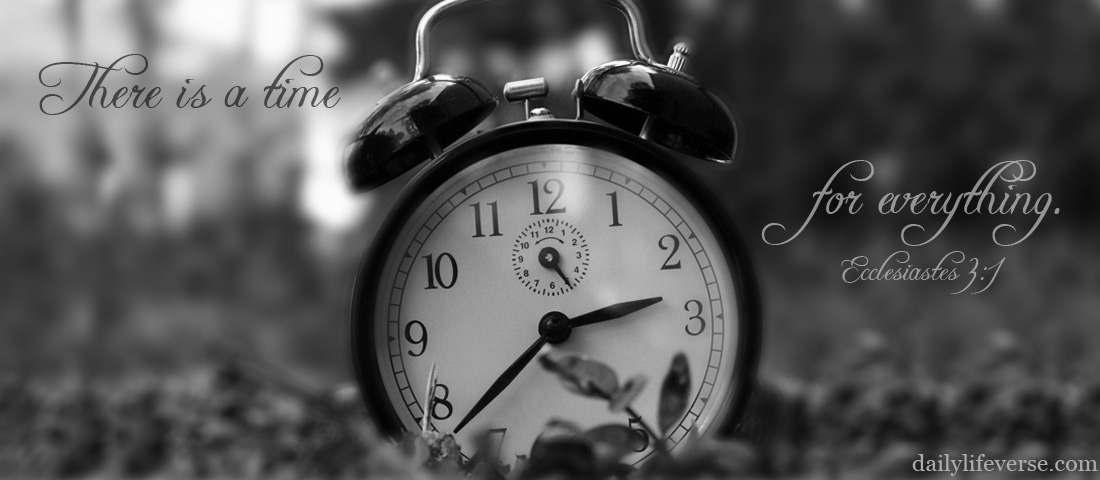 Reflections On Injustice (3:16-18)
Highest seat of justice occupied by injustice
God is ultimate judge…
Yet justice is not found under the sun
Justice can appear…beastly (vs. 18)
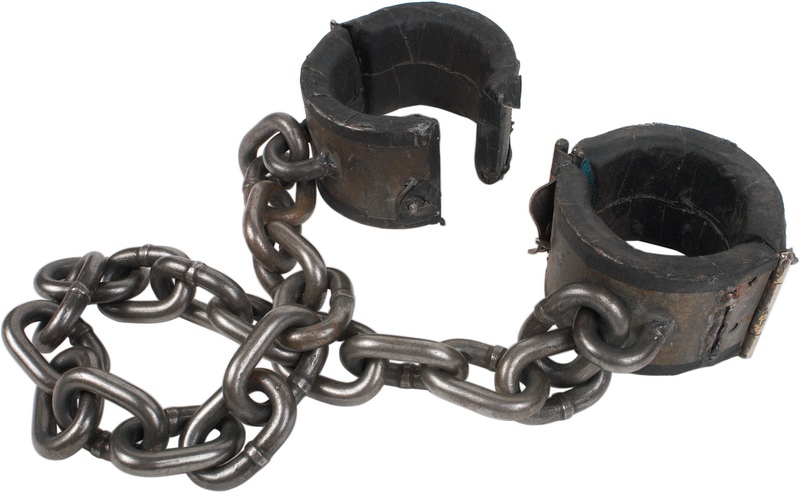 Reflections On Death (19-22)
And speaking of beasts…
Man and beast have same kind of death
Appear to share same fate…oblivion 
Thus, enjoy the present
Best that can be done                                                       under the circumstances
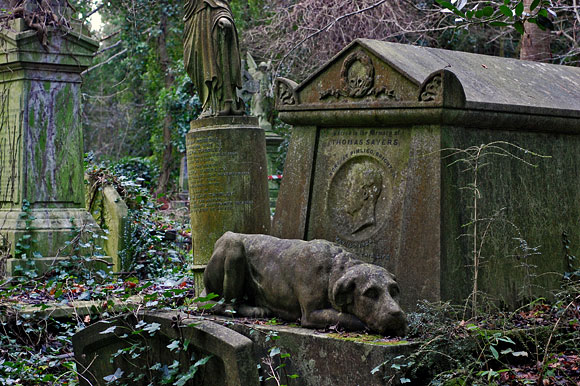 Oppression (4:1-3)
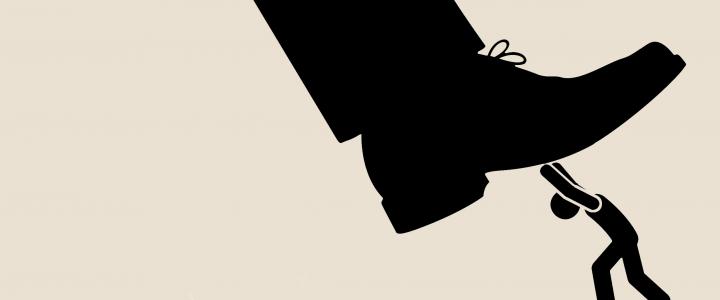 Oppression (4:1-3)
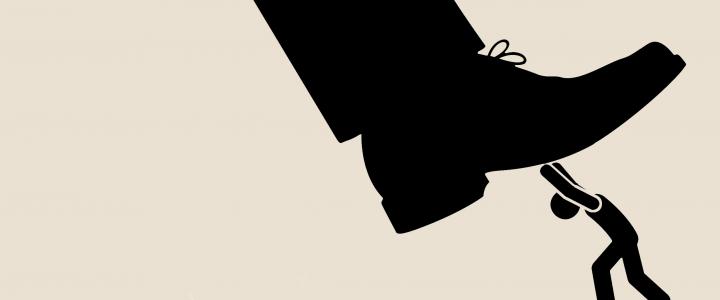 Oppression exists; nothing can be done
No hope or consolation for the oppressed
Writer abhors what he sees
Better to be dead (the anesthesia for sufferers)
Better yet to have never been born
Problems With Work (4-6)
Jealousy is sole motivation for some
Laziness is no better; leads to “self-cannibalization”
Middle ground: enjoy what is gained in peace
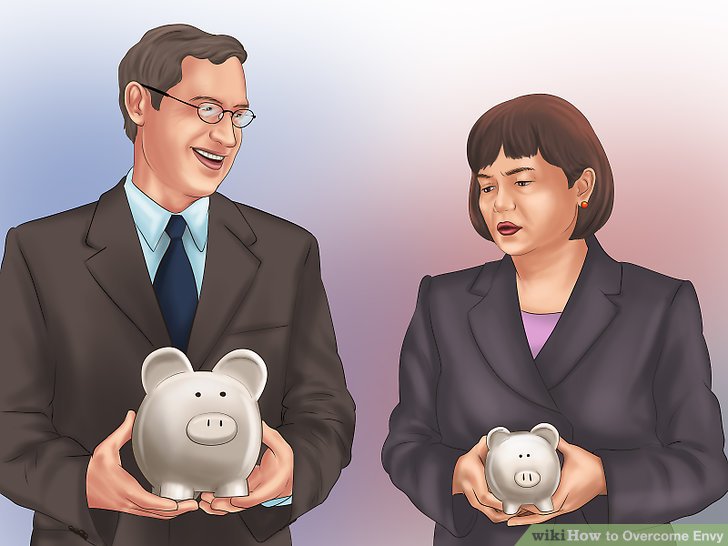 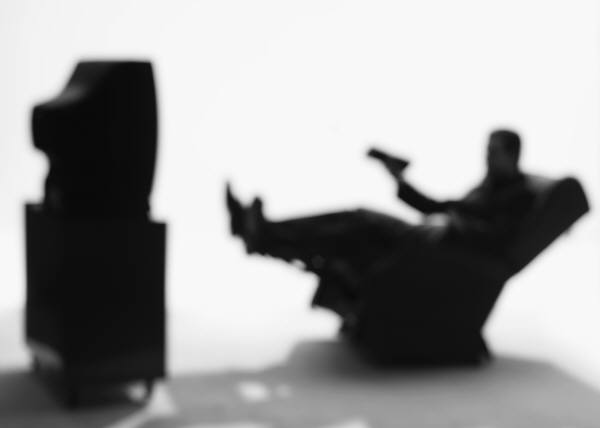 Rich and Lonely (7-8)
“Meaningless theme” continues
Man consumed by wealth
No one with whom to share it
No heir to enjoy it
Labor is vanity
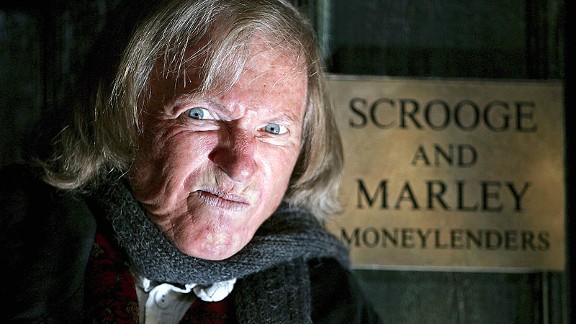 Companionship (9-12)
Contrasts with the lonely miser
Is the writer a lonely old man?
Companionship provides…
Protection
Safety
Security
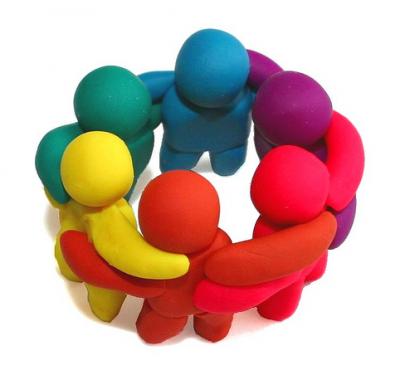 Nothing is Permanent (13-16)
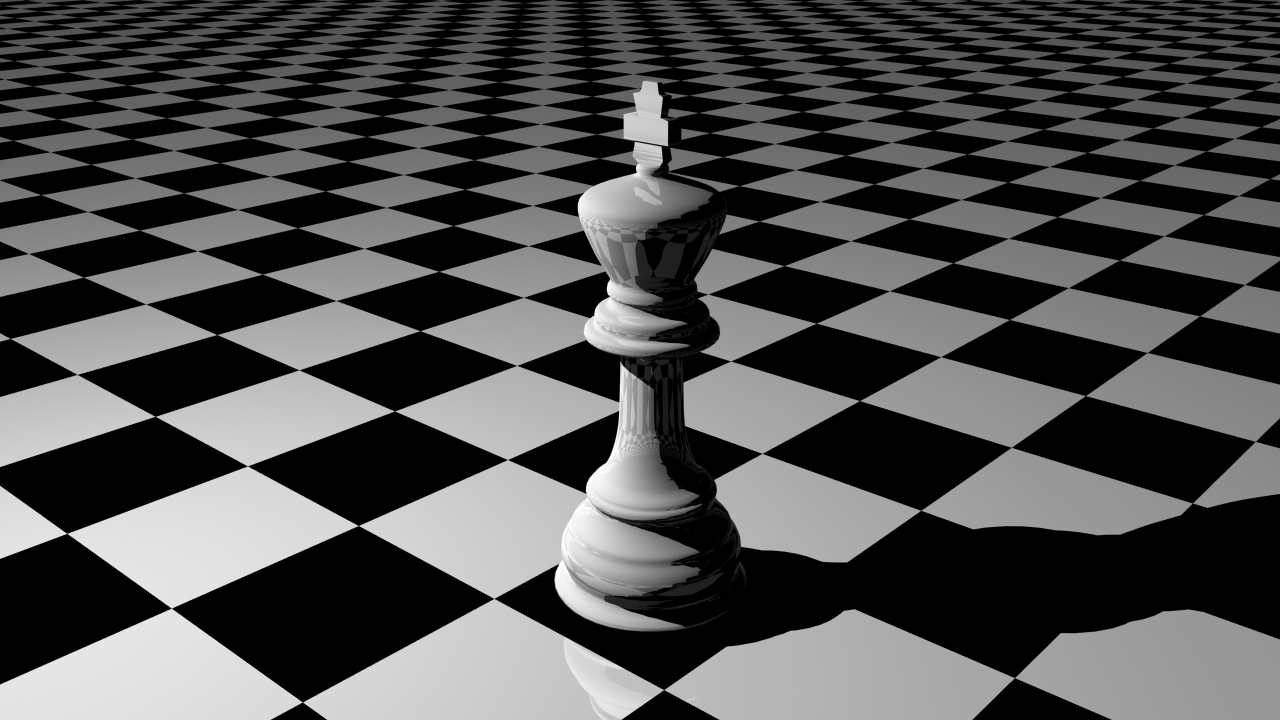 Nothing is Permanent (13-16)
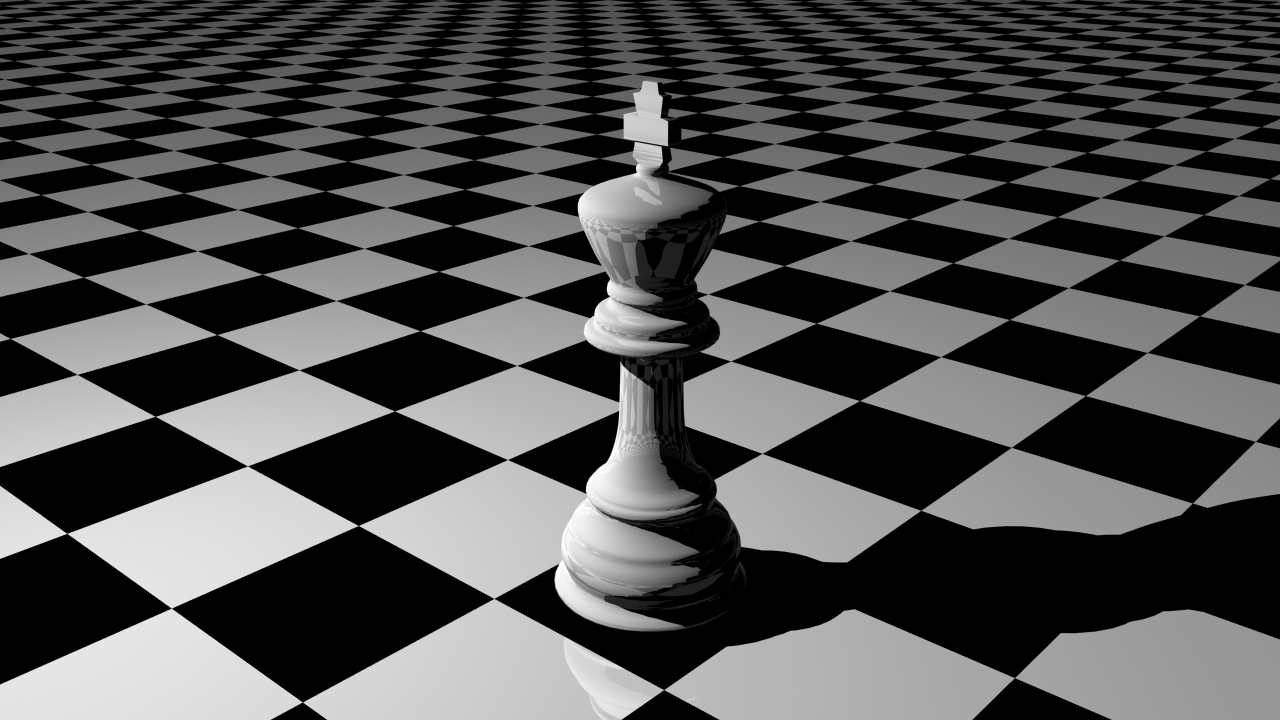 An old king won’t take advice
Replaced by a poor youth
Poor youth replaced by another
His “supporters” now support someone else